Three Minute Thesis
Intro and Training session
In the next 55 minutes…
What is the 3MT®
Eligibility, rules, judging criteria etc
What makes a great 3MT ®
Mostly examples
Questions
What is the 3mt®
where graduate students present the complexities of their research in an engaging and accessible way before a live audience
Last year’s Canadian champ
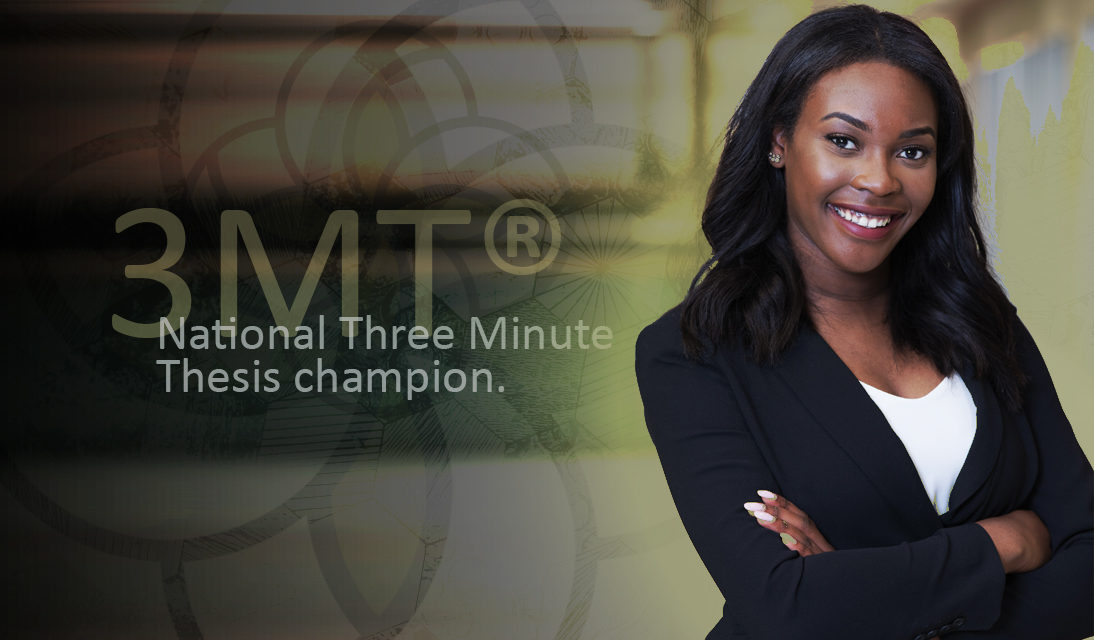 Chidera Nwaroh, a Masters student at the University of Calgary.
https://www.youtube.com/watch?v=mofD1srNnfY#action=share
Eligibility
Active master’s or PhD students
Presentations must be based on the primary research the student has conducted in their graduate program
Students with uncompleted projects are eligible to participate
Eligibility
Students in course-based programs, visiting students, exchange students, and students on leave are not eligible
Graduates are ineligible for competition
Students must present in person, agree to be photographed and video-taped, and allow any recordings to be made public
2018 Canadian 3MT® Finalist
Daniel Meszaros
https://www.youtube.com/watch?v=zBzy-4iI2RI&index=4&list=PLFLt7C4TyD_d5ABrPx0VNDu8VJCqZtXTL&t=0s
Rules about the PowerPoint slide
A single static PowerPoint slide is permitted
use an aspect ratio of 16:9 
No slide transitions, animations or movement of any description are allowed; the slide is to be presented from the beginning of the oration
Tips for the PowerPoint slide
It is a Tool, use it appropriately
Simple, easy to understand
Highlights a vital aspect of your talk; it should help make something extremely clear to your audience
If it takes your audience even 30 seconds to understand your slide, you have lost them for 1/6th of your entire presentation
Remember, you are the presenter, NOT the slide!
2017 Canadian 3mt® FinalistDarian Goldin Stahl
https://www.youtube.com/watch?v=aPzY569yQag&t=0s&index=5&list=PLFLt7C4TyD_fG5B0k70BR1AqLjrMUEi_5
Rules about the presentation
three minutes maximum; competitors exceeding three minutes are disqualified
Presentations are to be delivered in regular prose
Presentations must commence from and remain on the stage
Presentations are considered to have commenced when a presenter initiates either movement or speech
Tips for the presentation
Speak clearly to a non-specialized, intelligent audience
Do not read from a script
Read over the judging criteria
Judging criteria
Communication – 30%
Comprehension – 35%
Engagement – 35%
Communication
Effective use of non-verbal communication
use language and terminology that is clear, jargon-free, and understandable to a general audience
follow a logical sequence
spend adequate time on each element of your presentation
Comprehension
The talk needs to help the audience to understand the research 
clearly outline the nature and purpose of your research
provide an understanding of the background and significance to the Research question being addressed
clearly indicate the fascinating or compelling aspects of your research
clearly describe the impact and/or results of the research, including conclusions and outcomes
Engagement
capture and maintain the audience's attention
convey enthusiasm for your work
Do not trivialize or generalize your research
inspire your audience to want to know more
Ensure your PowerPoint slide enhances the presentation – Make it clear, legible, and concise
2017 Canadian 3mt® FinalistBrenda Lee
https://www.youtube.com/watch?v=_khTe1-p23o&t=0s&index=7&list=PLFLt7C4TyD_fG5B0k70BR1AqLjrMUEi_5
Questions